Gender Pay Gap: UK Rail
Report 2023*
* A full narrative report will follow shortly
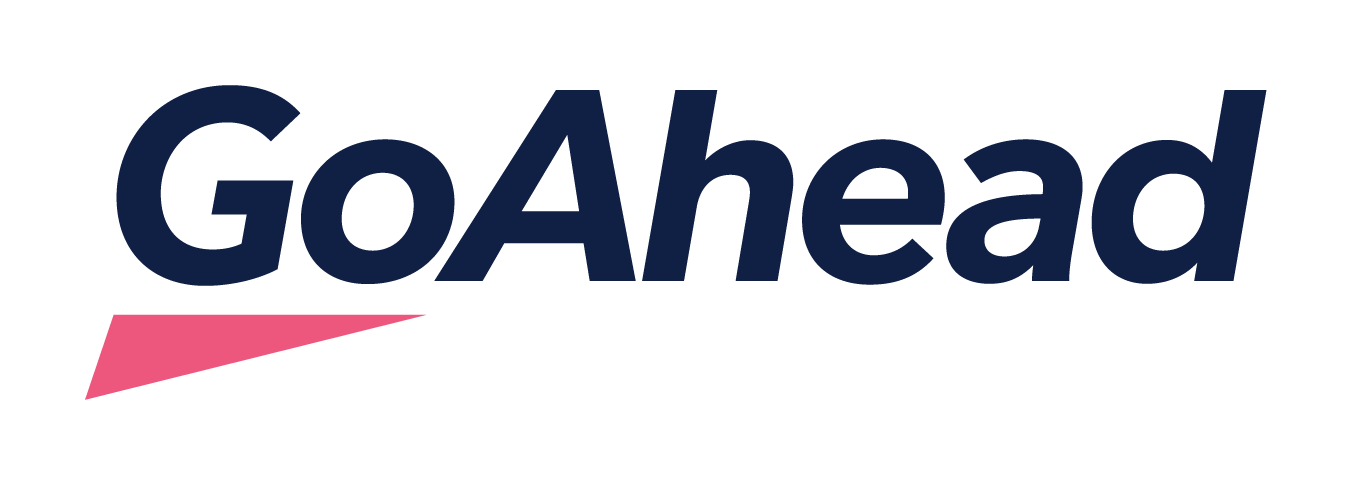 UK Rail Results
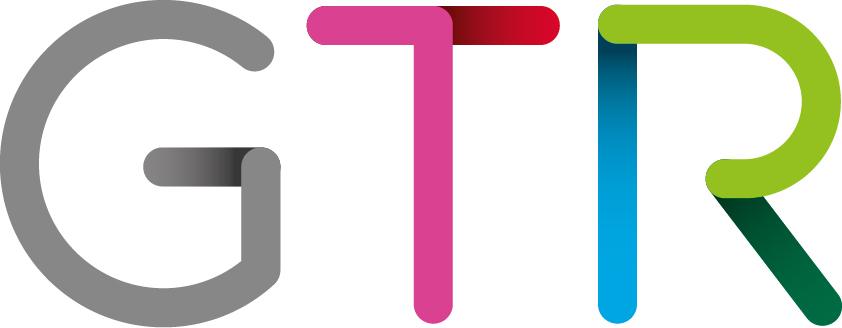 In this report, we present the results for Govia Thameslink Rail. 

Looking at the total UK Rail workforce, our gender pay gap analysis shows that the median pay is 31.1% in favour of men, which is higher than the UK National average of 14.3%*          *Office for National Statistics 2023 

Since 2022, the UK Rail median pay gap increased by 7.6 percentage points. 

The UK Rail mean pay gap is 17.4% in favour of men, an improvement of 2 percentages points since last year and reflects the greater number of women drivers that have been recruited.

The median bonus is 37.8% in favour of men, increased by 31.1 percentage points from previous year.
A closer look at our UK Rail results
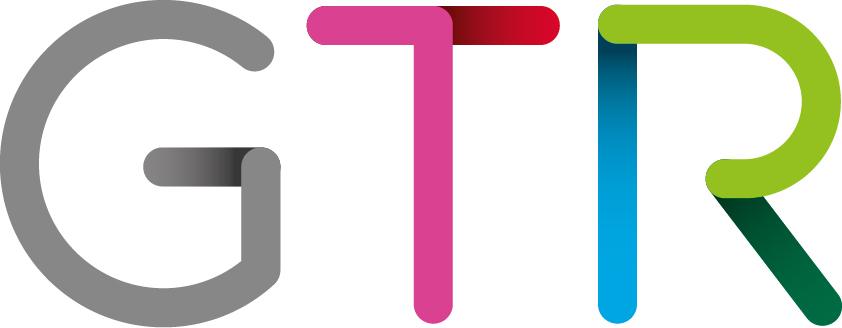 Population by pay quartiles: